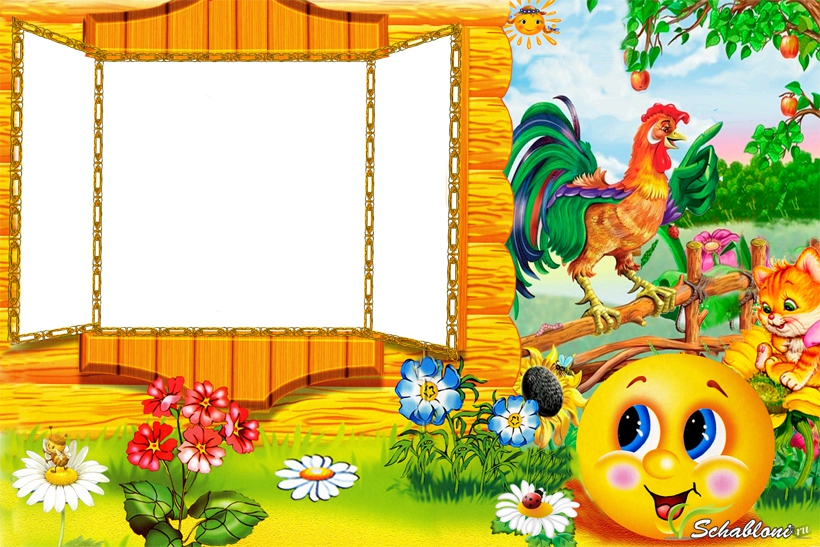 Муниципальное бюджетное образовательное учреждение 
детский сад №125
«В гостях у сказки»         (проект во 2 младшей группе)
Воспитатели:    Грибкова Н.Н.
Харинцева С.П.
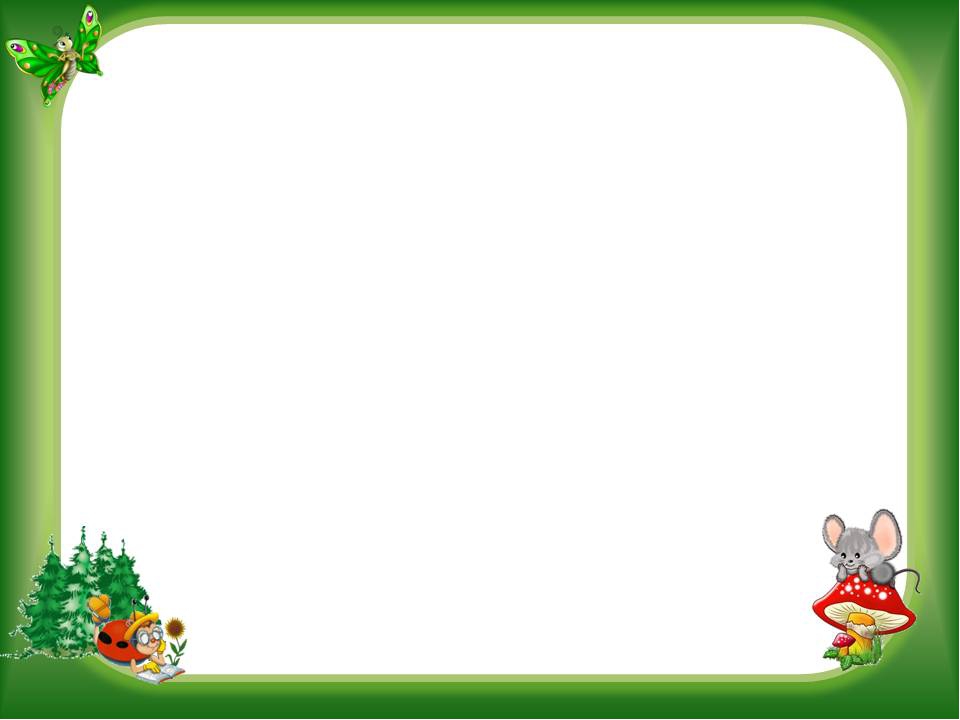 Цель: развитие интереса детей к устному народному творчеству (русским народным сказкам), создание условий для активного использования сказок в творческой деятельности детей.
Задачи:
Вызывать интерес к сказкам.
Способствовать формированию у детей нравственных качеств: доброта, отзывчивость, взаимопомощь,  умение сопереживать героям сказки, разделять их чувства.                                                                                                                          
Побуждать детей к совместной театрализованной деятельности.
Способствовать обогащению словаря, развитию речи, навыков связной речи.
Повысить педагогическую компетентность родителей в воспитании детей младшего дошкольного возраста через устное народное творчество.
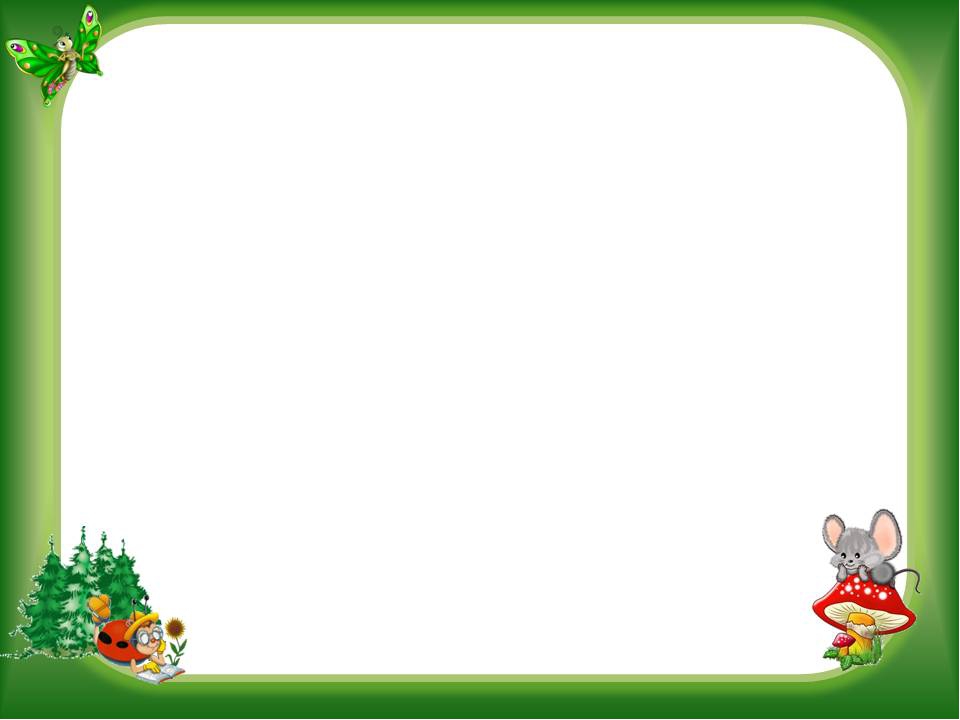 Предполагаемые результаты:
-дети познакомятся с русскими народными сказками;                                                                                  -у детей сформируются нравственные качества: доброта, отзывчивость, взаимопомощь,  умение сопереживать героям сказки, разделять их чувства;                                                                                    -разовьется интерес к совместной театрализованной деятельности;                                                         
-повысится количество детей с развитой речью, увеличится словарный запас; 
-повысится количество родителей, участвующих в совместных мероприятиях.
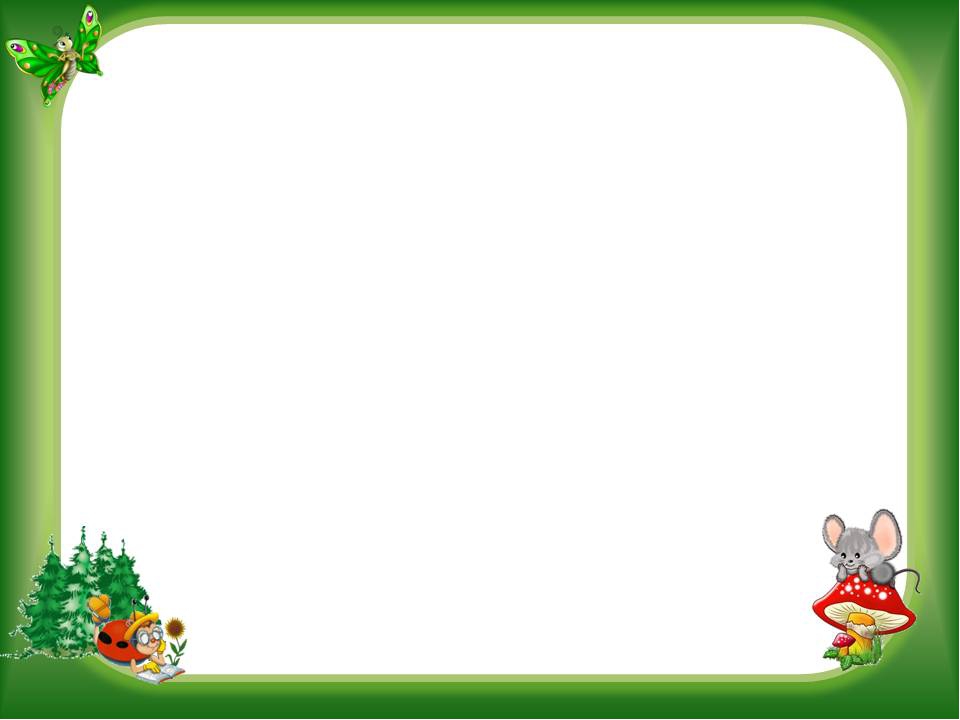 Проблема                                                                                                    К сожалению, в наше время сказки, как и многие художественные произведения, не в полной мере используются для развития детей, формирования их нравственных качеств. На телевидении засилье иностранных мультфильмов, язык которых далек от совершенства, а специфика западной жизни не всегда понятна нашим детям. Из бесед с родителями мы выяснили, что они понимают, что сказка занимает большое место в жизни ребенка, но временной дефицит и неумение работать над сказкой, не позволяет использовать ее в полной мере в семье.
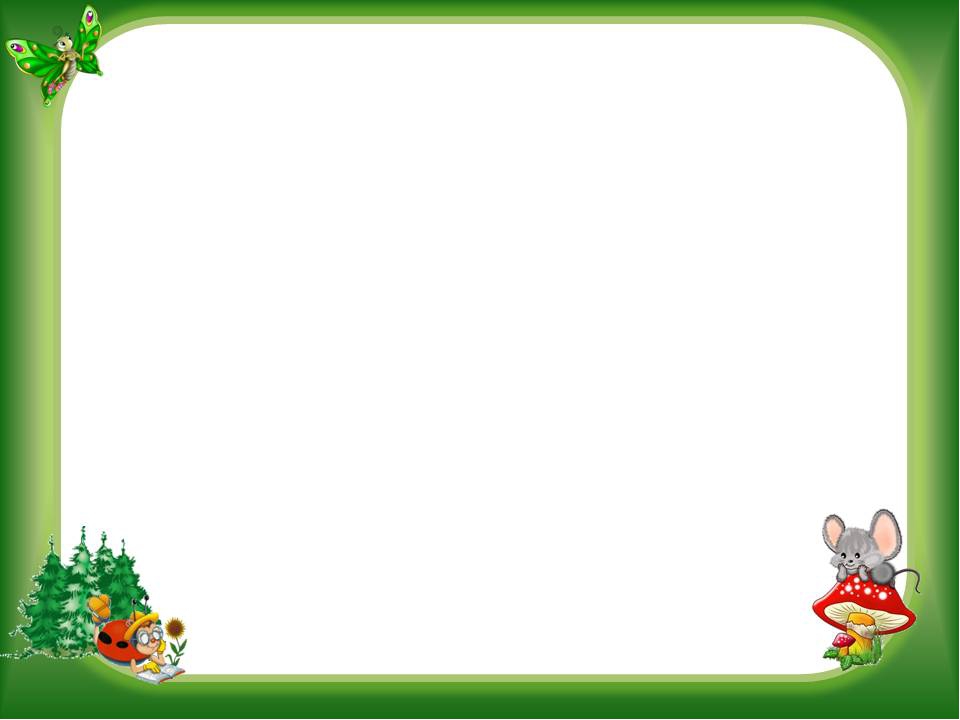 Вид проекта: информационно-творческий. 
Тип проекта: познавательно-игровой. 
Сроки реализации: краткосрочный (с 06.02.23 по 17.02.23) 
Участники проекта: дети второй младшей группы, родители воспитанников, воспитатели.
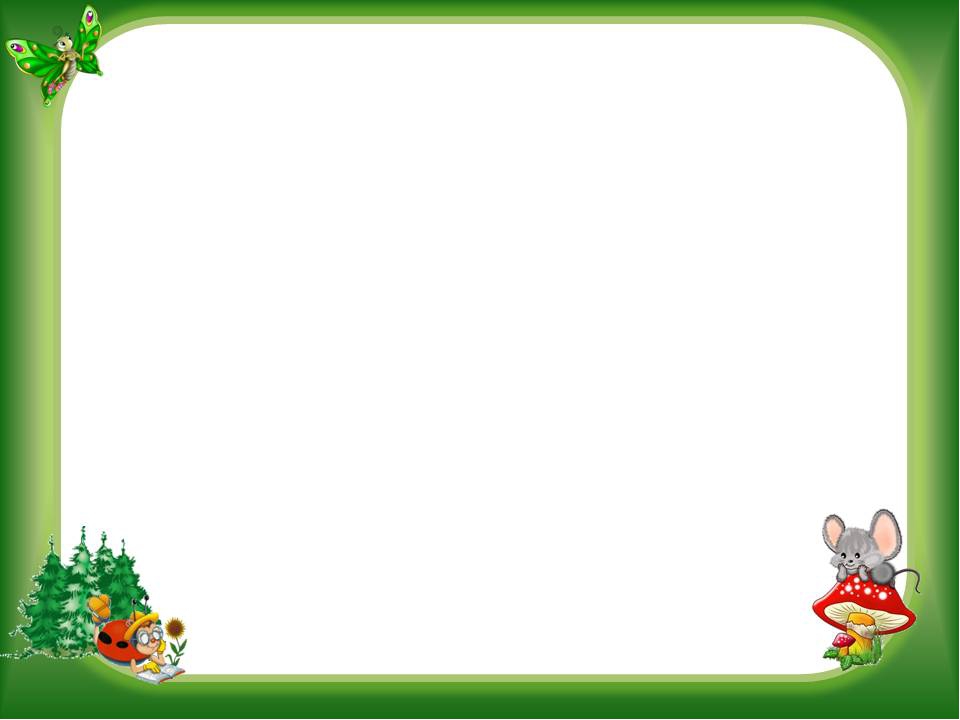 План реализации проекта
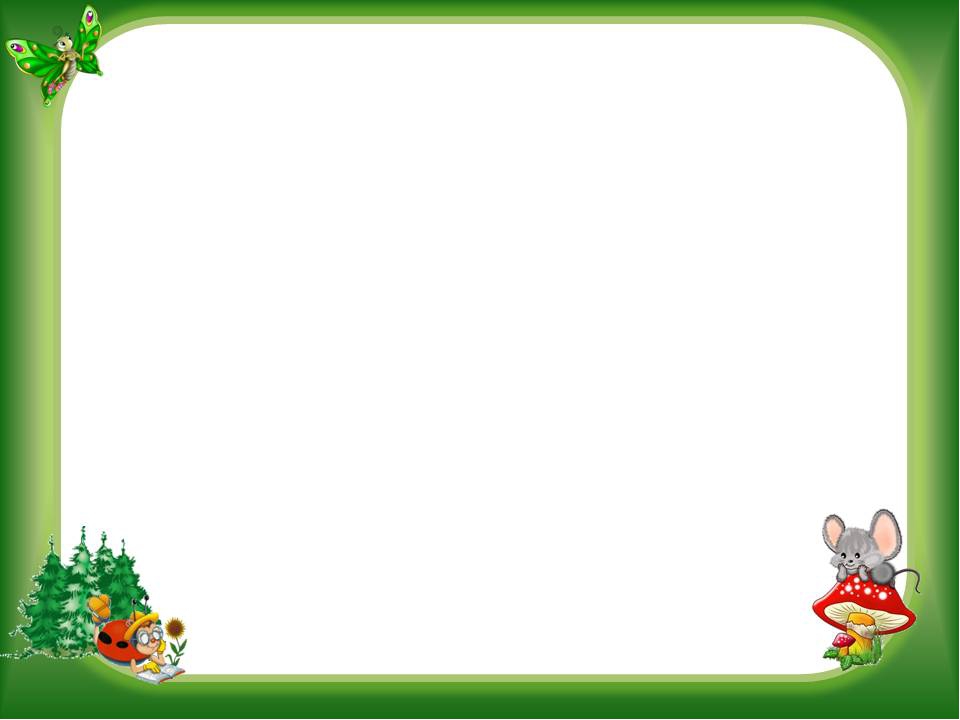 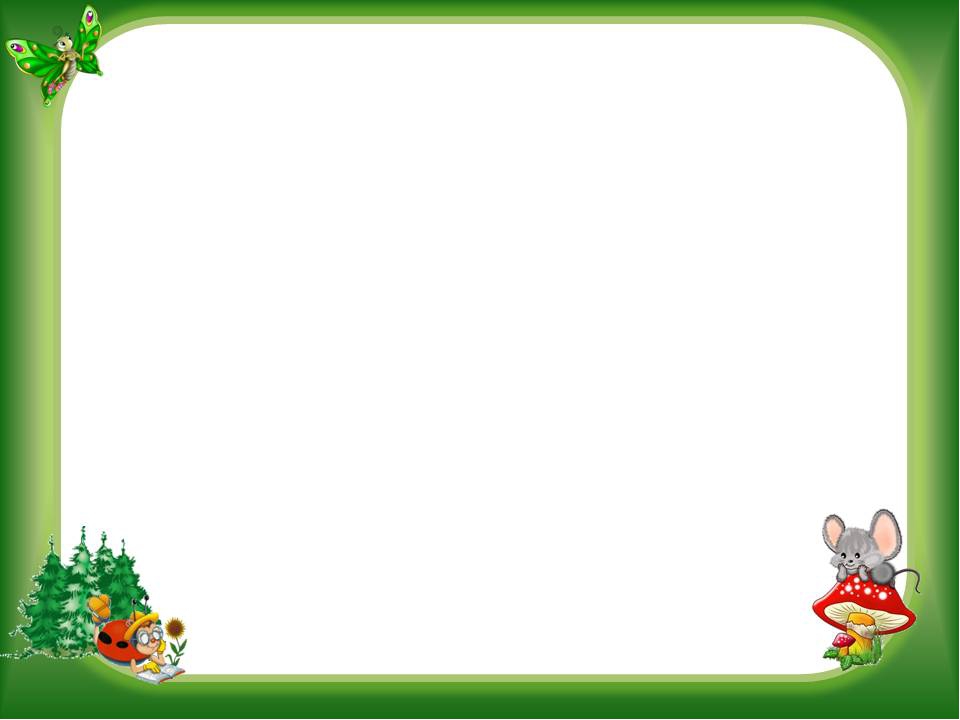 Игра «Собери картинку» по сказке «Колобок»
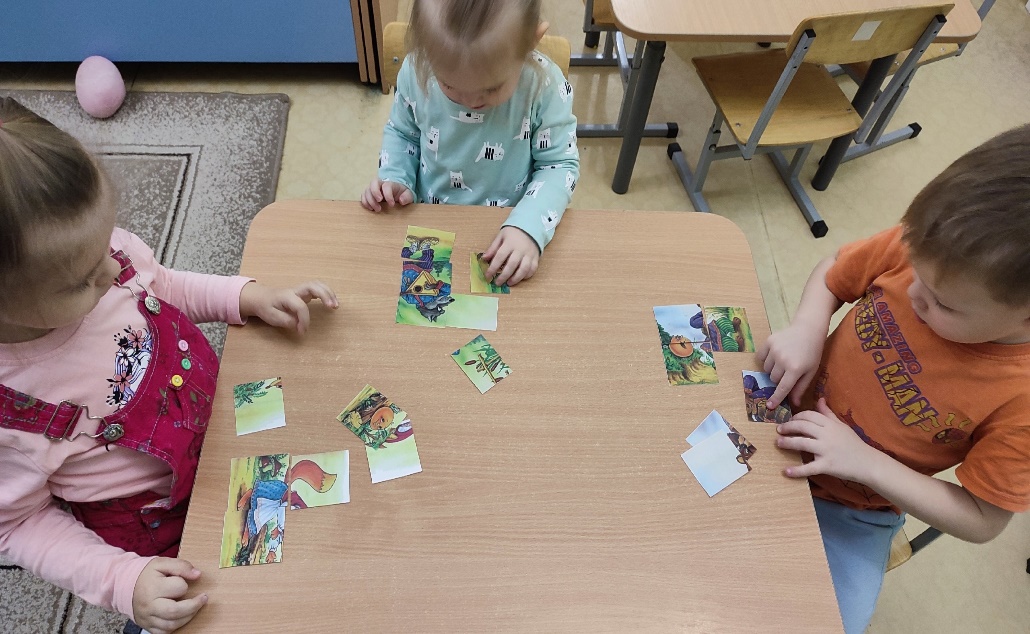 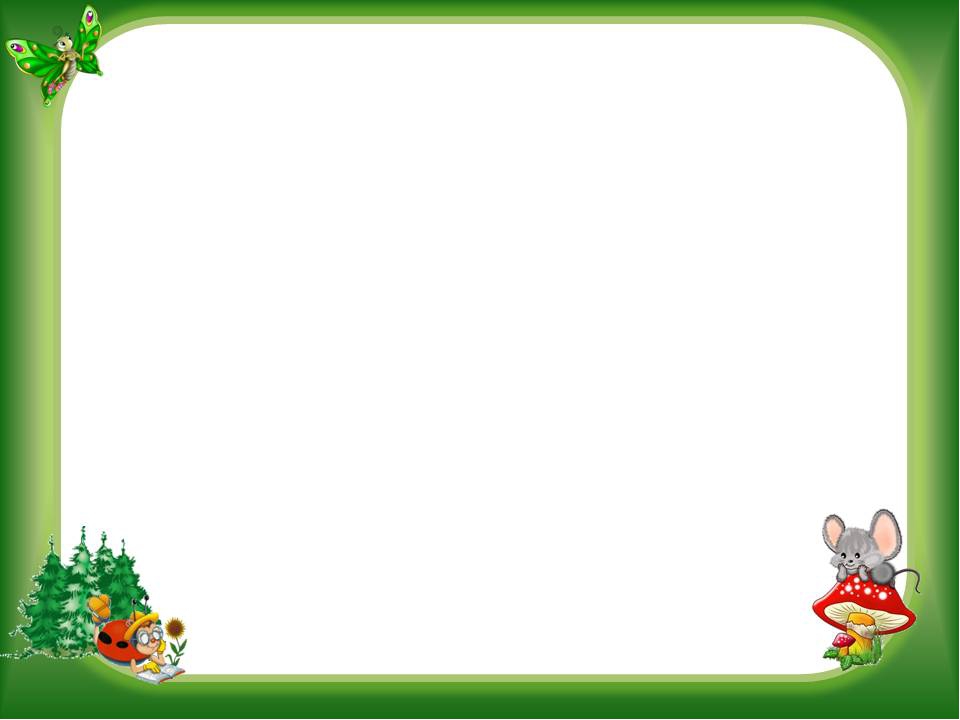 Чтение и показ сказки «Рукавичка» (на липучках)
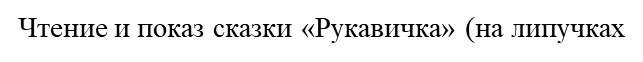 Конструирование «Теремок для зверей»
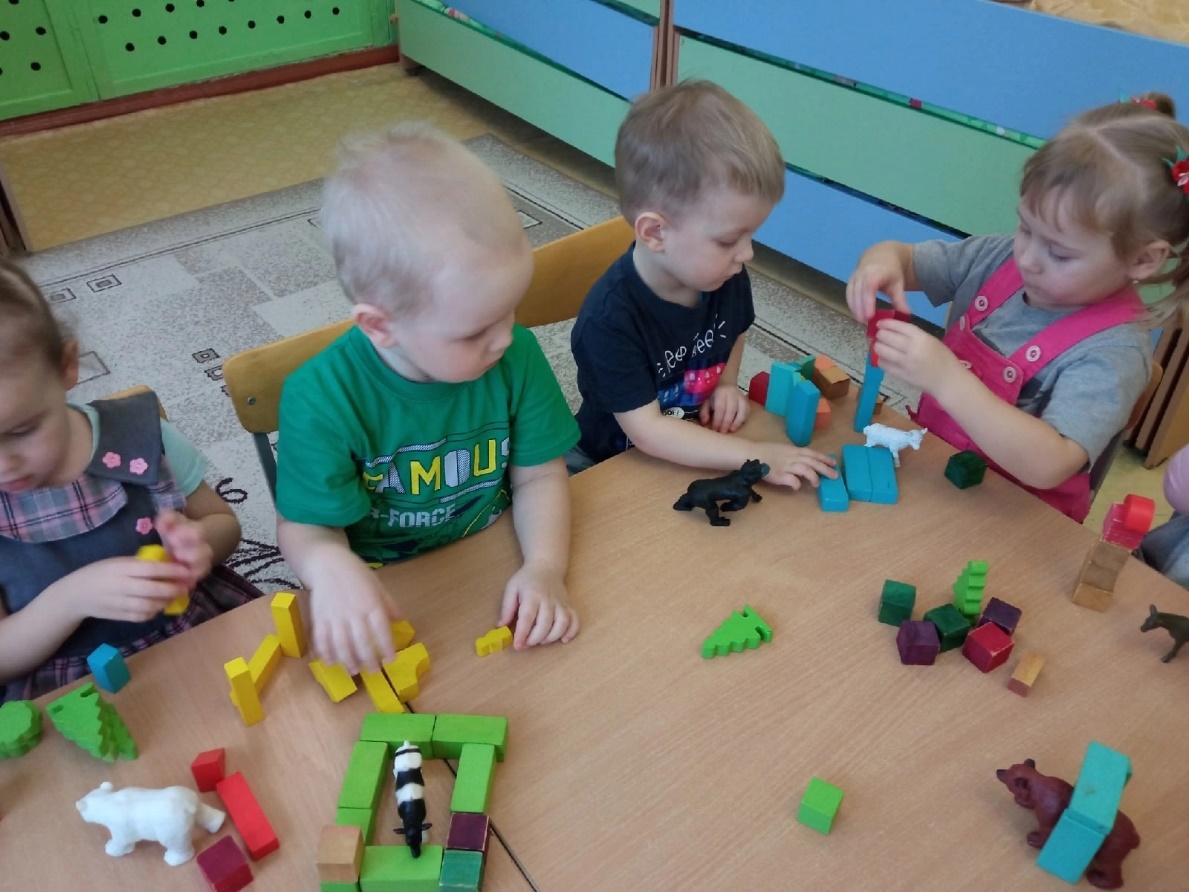 Рассматривание иллюстраций к сказкам
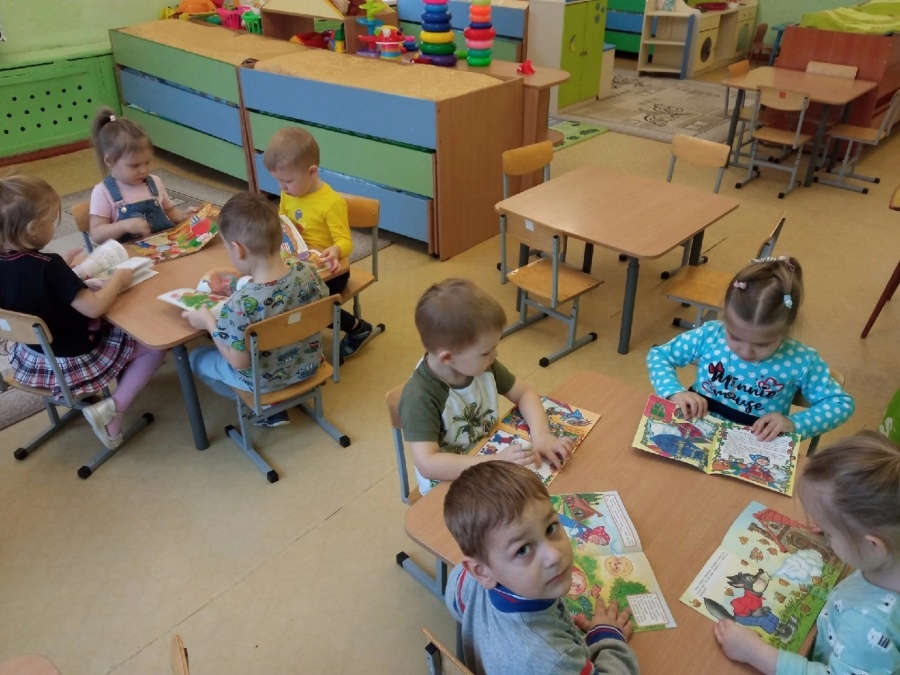 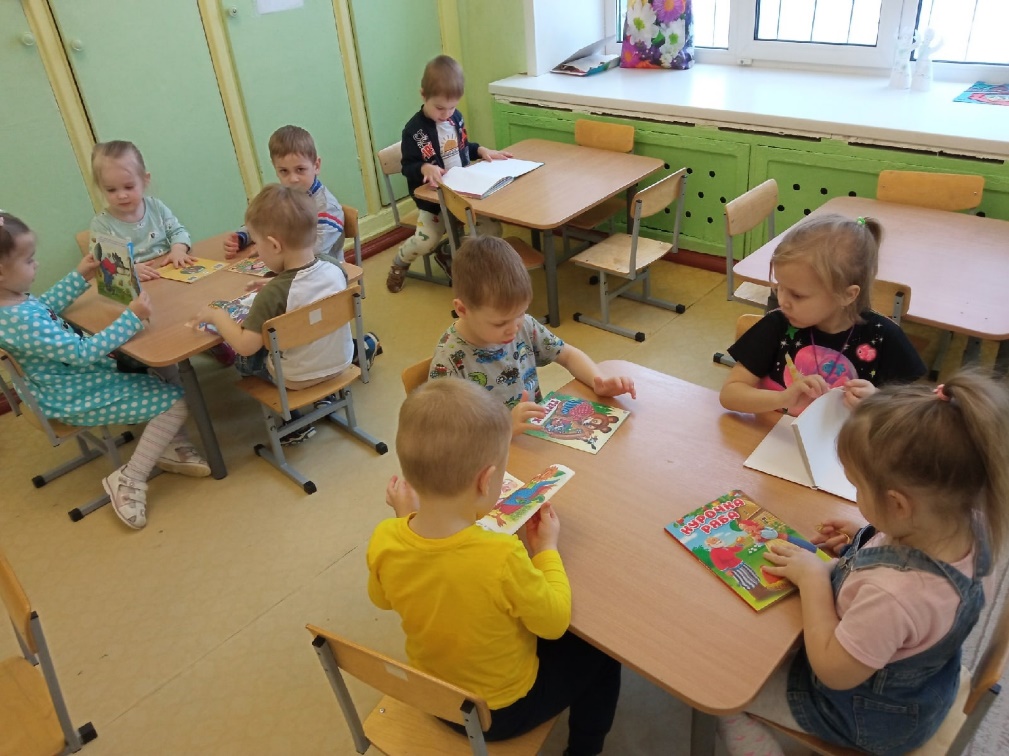 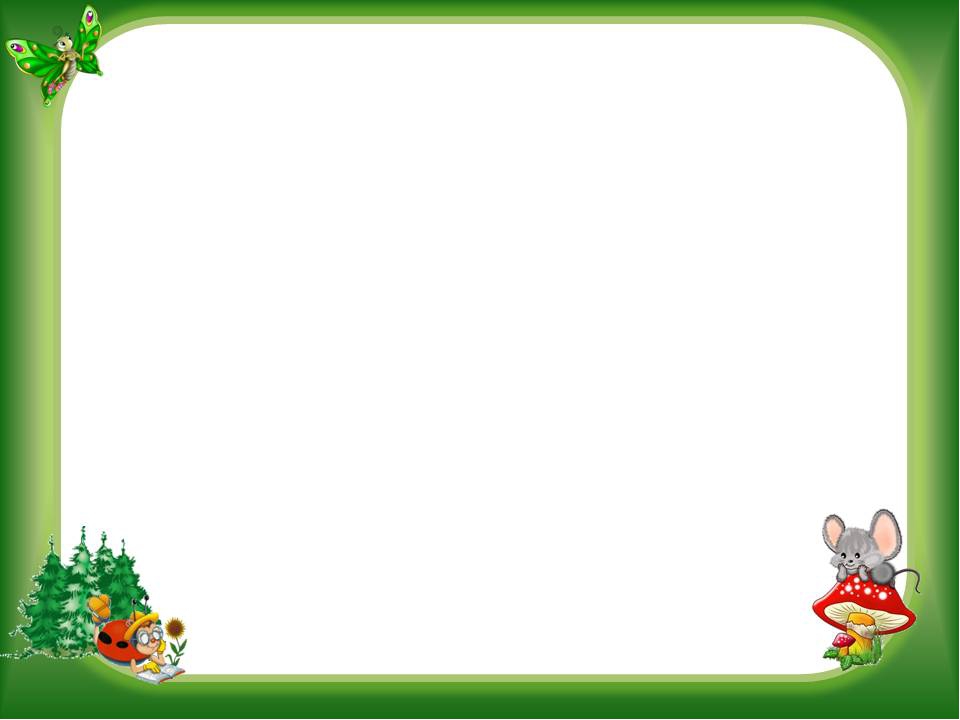 Творчество детей
Аппликация       «Колобок на окошке»
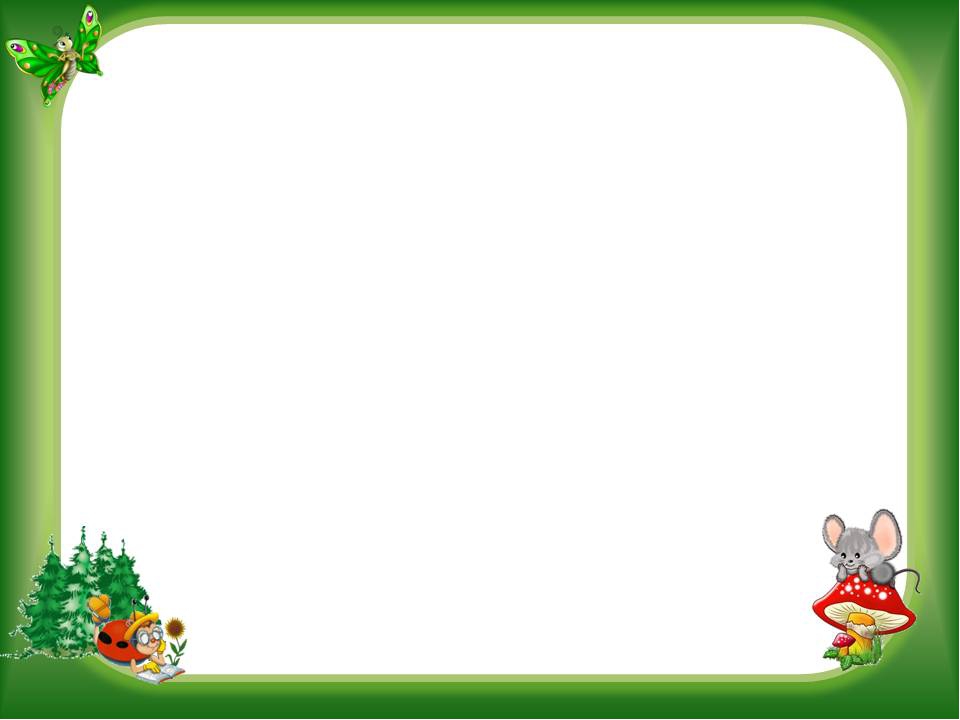 Творчество детей
Рисование: «Рукавичка 
для зверей».
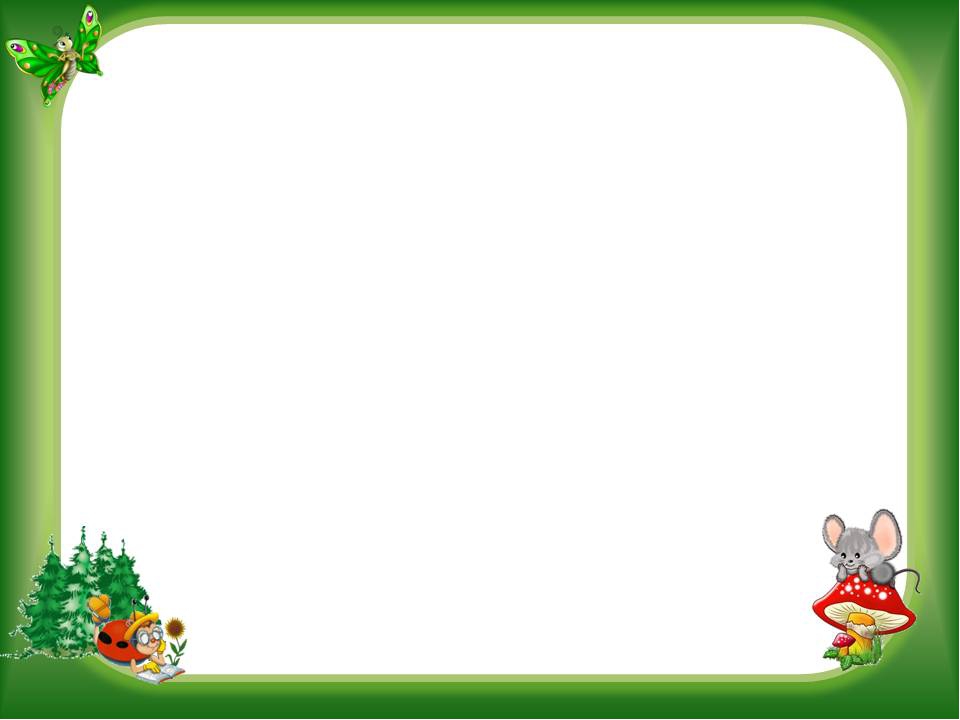 Взаимодействие с родителями
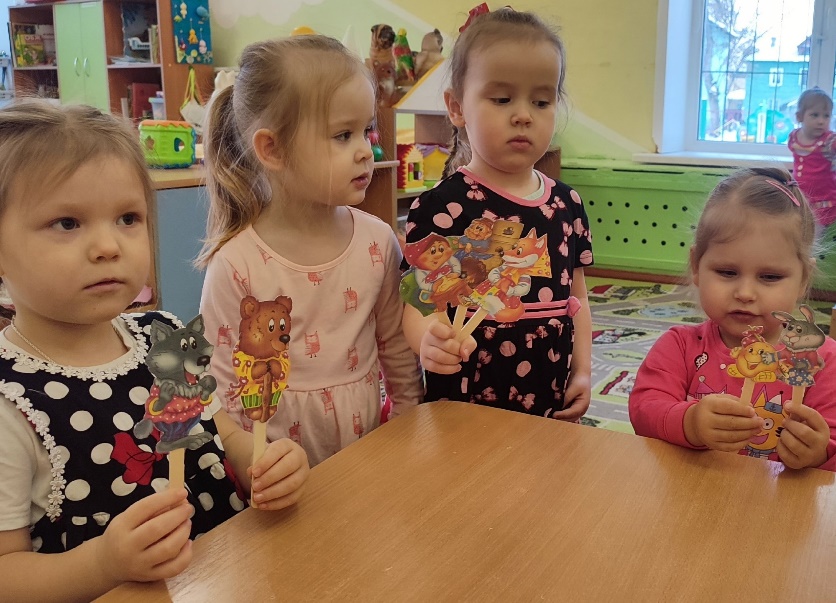 Изготовление театра на палочках «Колобок»
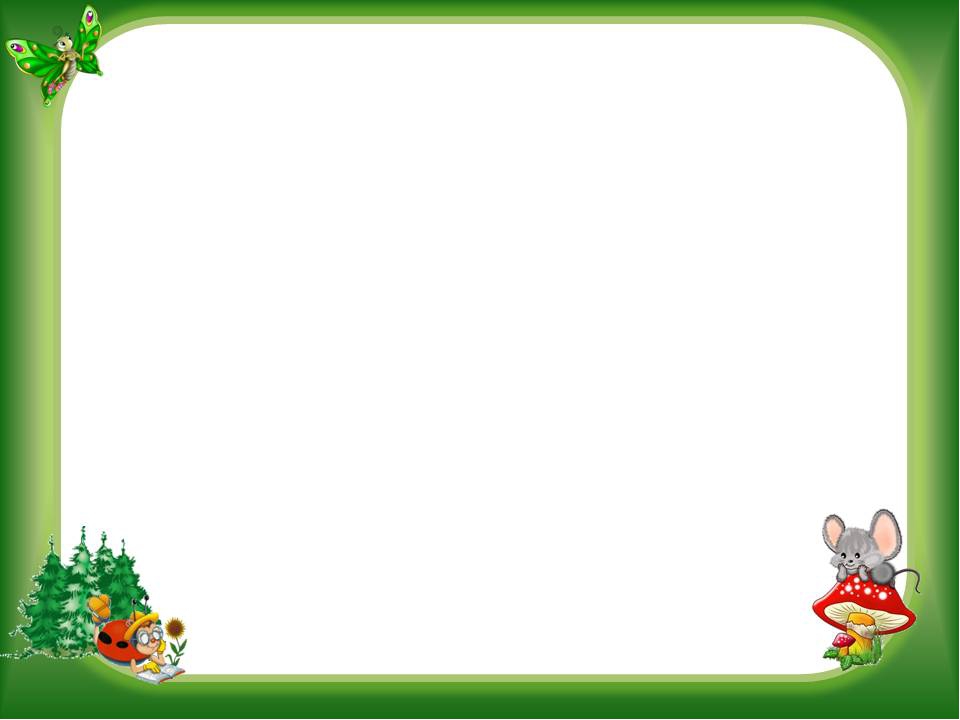 Творчество родит
Совместное творчество родителей с детьми
Выставка поделок «Мой любимый сказочный герой»
Спасибо за внимание !